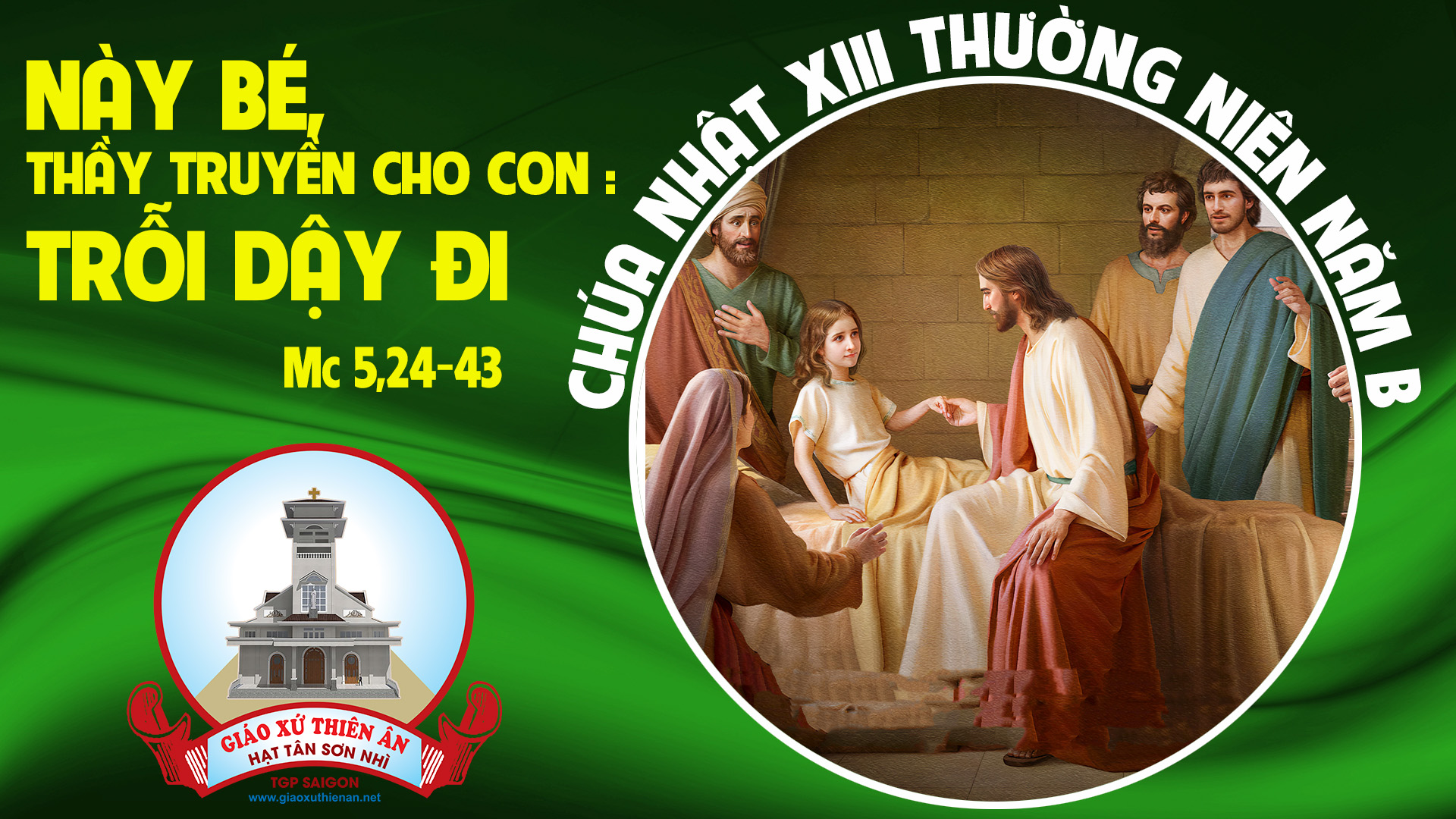 TẬP HÁT CỘNG ĐOÀN
Đk: Con sẽ ca tụng Ngài, lạy Chúa vì Chúa đã cứu mạng con.
Alleluia-Alleluia
Đấng cứu độ chúng ta là Đức Giê-su Ki-tô đã tiêu diệt thần chết, và dùng Tin Mừng mà làm sáng tỏ phúc trường sinh.
Alleluia…
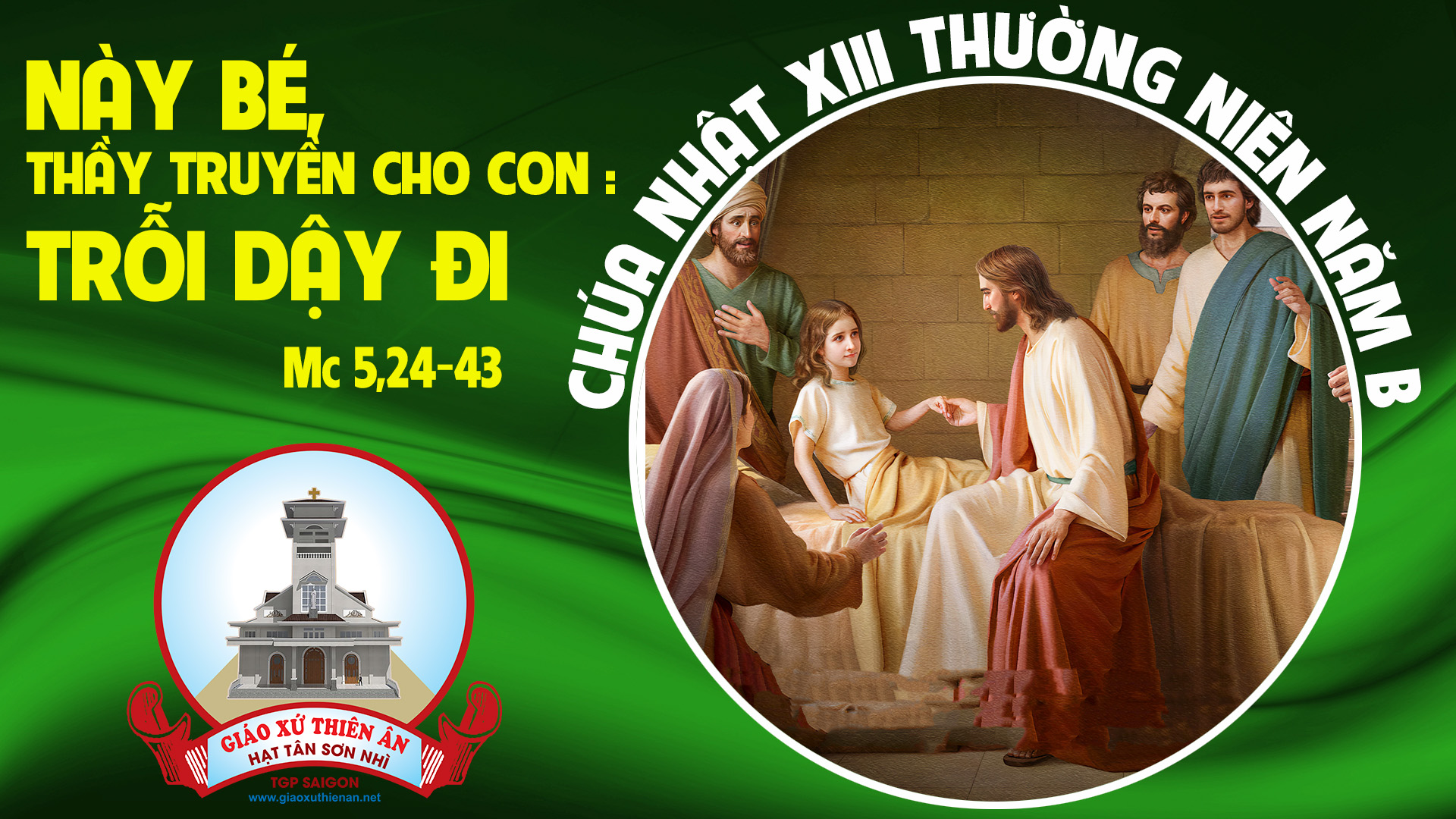 Ca Nhập LễVề Nơi ĐâyLm. Nguyễn Duy
Đk: Chúng con về nơi đây dâng ngàn tiếng ca. Chúng con về nơi đây để tạ ơn Thiên Chúa. Qua bao tháng năm mong chờ say sưa thánh ân vô bờ. Được cùng nhau bên Chúa thỏa lòng con ước mơ.
Tk: Với tiếng hát rạo rực niềm tin với ánh mắt đọng lời nguyện xin chúng con dâng muôn ngàn ý tình.
**: Từng lời kinh hay từng cuộc sống cùng hòa chung trong tình hiệp nhất nguyện dâng lên Thiên Chúa Tình Yêu.
Đk: Chúng con về nơi đây dâng ngàn tiếng ca. Chúng con về nơi đây để tạ ơn Thiên Chúa. Qua bao tháng năm mong chờ say sưa thánh ân vô bờ. Được cùng nhau bên Chúa thỏa lòng con ước mơ.
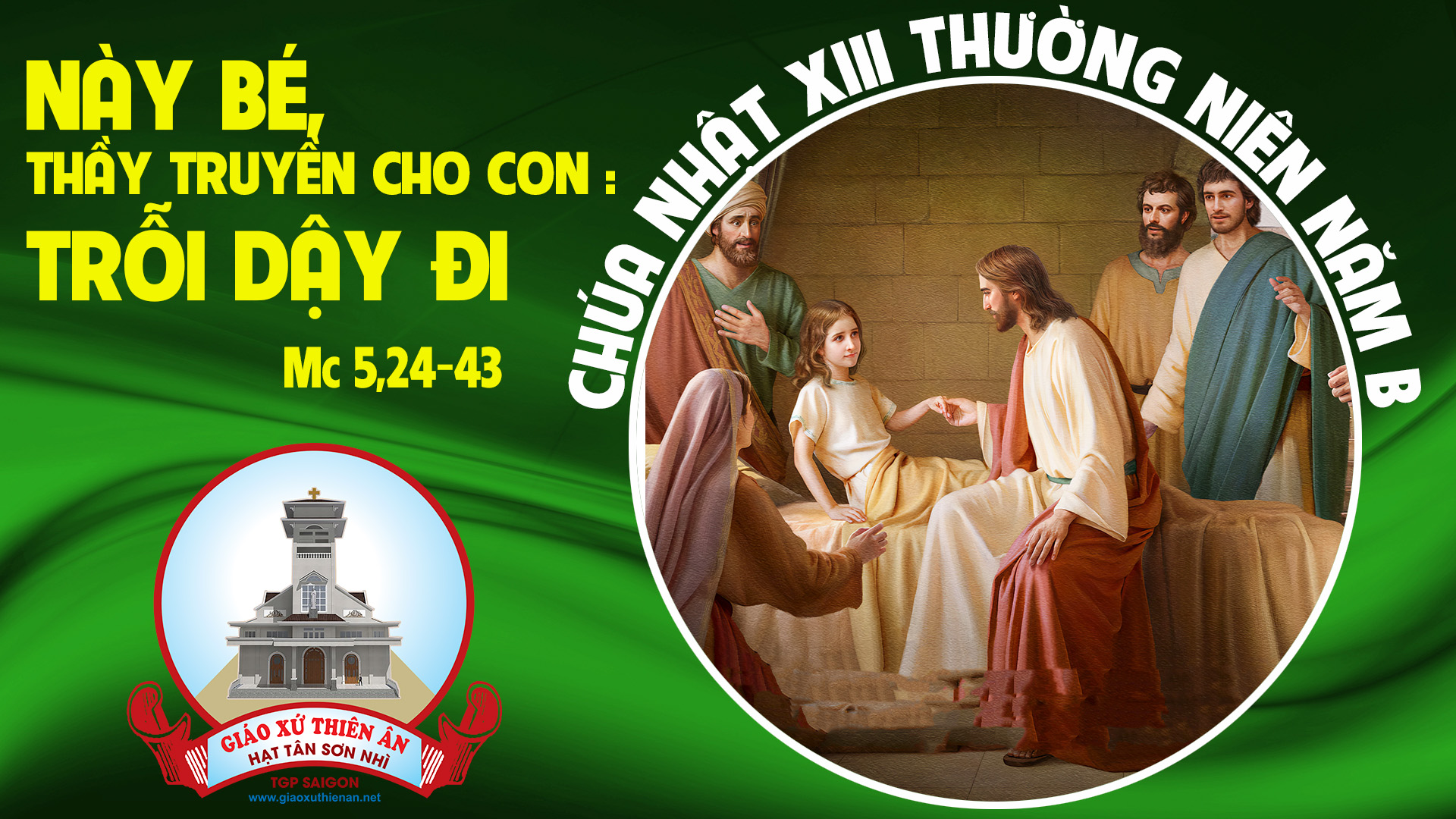 KINH VINH DANH
Chủ tế: Vinh danh Thiên Chúa trên các tầng trời.A+B: Và bình an dưới thế cho người thiện tâm.
A: Chúng con ca ngợi Chúa.
B: Chúng con chúc tụng Chúa. A: Chúng con thờ lạy Chúa. 
B: Chúng con tôn vinh Chúa.
A: Chúng con cảm tạ Chúa vì vinh quang cao cả Chúa.
B: Lạy Chúa là Thiên Chúa, là Vua trên trời, là Chúa Cha toàn năng.
A: Lạy con một Thiên Chúa,            Chúa Giêsu Kitô.
B: Lạy Chúa là Thiên Chúa, là Chiên Thiên Chúa là Con Đức Chúa Cha.
A: Chúa xóa tội trần gian, xin thương xót chúng con.
B: Chúa xóa tội trần gian, xin nhậm lời chúng con cầu khẩn.
A: Chúa ngự bên hữu Đức Chúa Cha, xin thương xót chúng con.
B: Vì lạy Chúa Giêsu Kitô, chỉ có Chúa là Đấng Thánh.
Chỉ có Chúa là Chúa, chỉ có Chúa là đấng tối cao.
A+B: Cùng Đức Chúa Thánh Thần trong vinh quang Đức Chúa Cha. 
Amen.
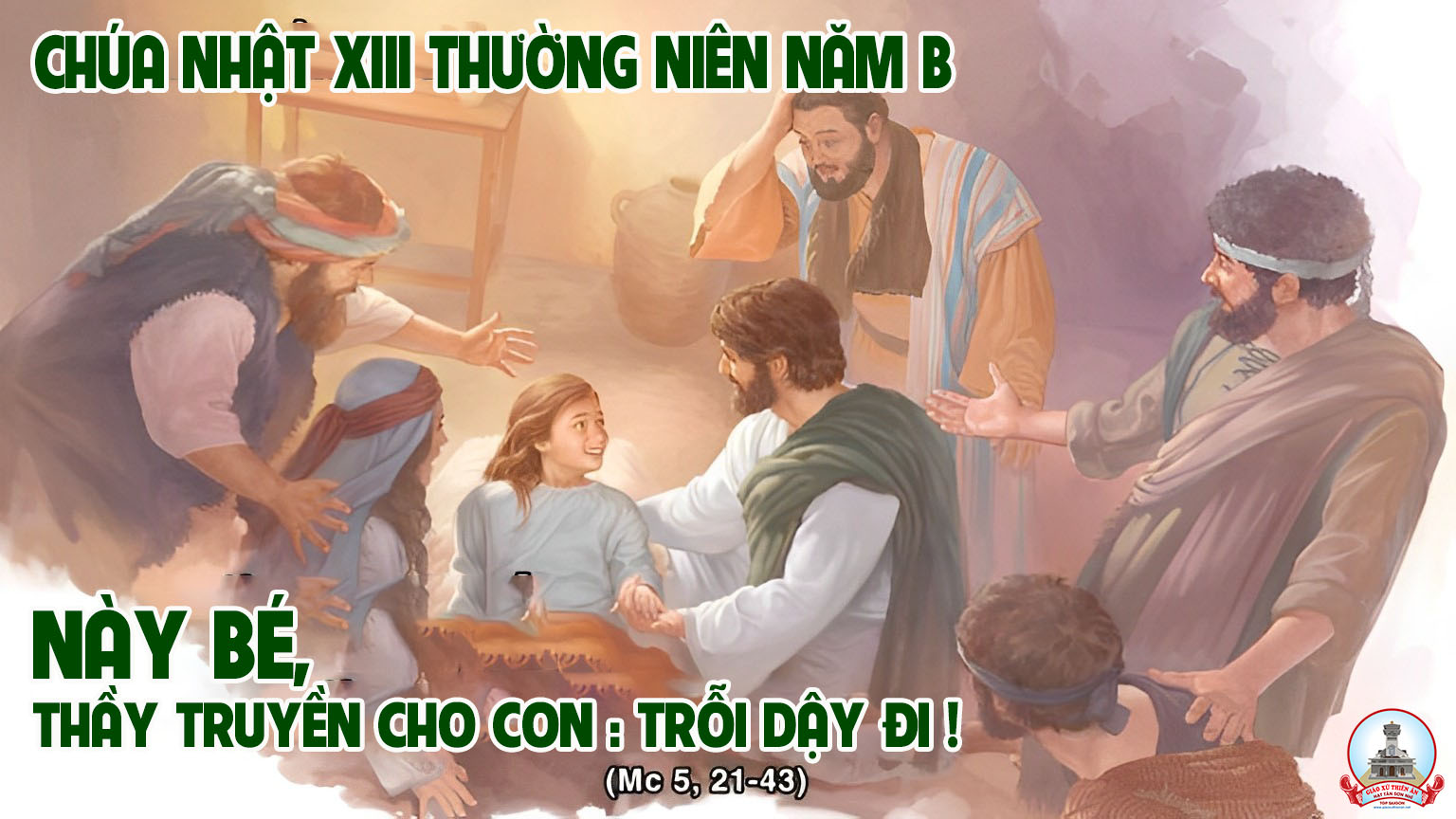 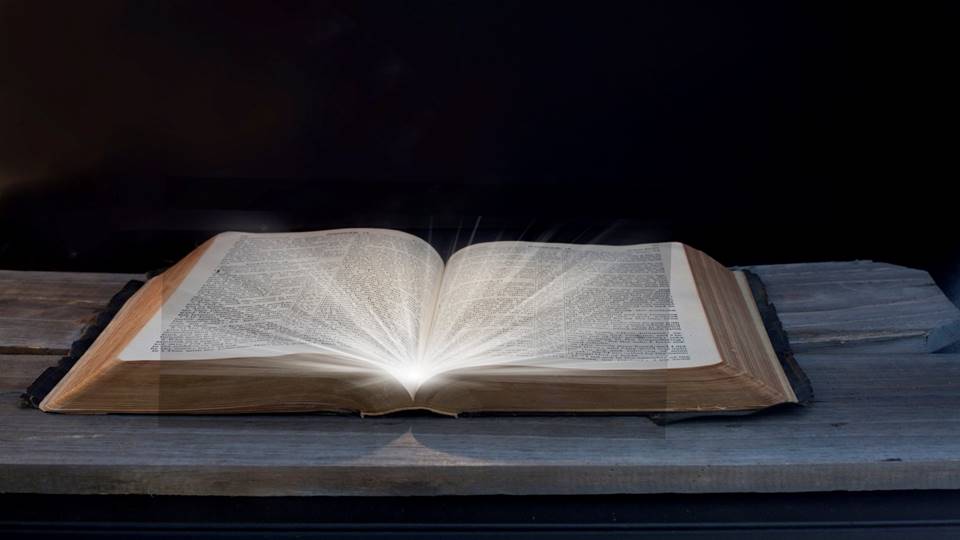 Bài đọc 1
Bài trích sách Khôn ngoan.
Chính vì quỷ ganh tị
mà cái chết đã xâm nhập thế gian.
THÁNH VỊNH 29CHÚA NHẬT XIII THƯỜNG NIÊNNĂM B LM KIM LONG03 Câu
Đk: Con sẽ ca tụng Ngài, lạy Chúa vì Chúa đã cứu mạng con.
Tk1: Con tán dương Ngài, lạy Chúa vì Chúa đã cứu con, không để quân thù đắc chí nhạo cười con. Từ cõi âm ty Ngài đã kéo con lên, tưởng đã xuống mồ mà Ngài thương cứu sống.
Đk: Con sẽ ca tụng Ngài, lạy Chúa vì Chúa đã cứu mạng con.
Tk2: Ai tín trung hoài cùng Chúa, nào hát kính Thánh Danh. Qua phút nổi giận, giáng phúc cả đời liên. Lệ có tuôn rơi chập tối tới canh khuya, hừng sáng lên rồi là hò reo múa hát.
Đk: Con sẽ ca tụng Ngài, lạy Chúa vì Chúa đã cứu mạng con.
Tk3: Xin lắng nghe lời, lạy Chúa và ghé mắt xót thương. Xin Đấng con thờ giúp đỡ phù trợ con, đổi khúc bi ca thành vũ khúc hân hoan. Xin đến muôn đời ngợi ca Danh Chúa mãi.
Đk: Con sẽ ca tụng Ngài, lạy Chúa vì Chúa đã cứu mạng con.
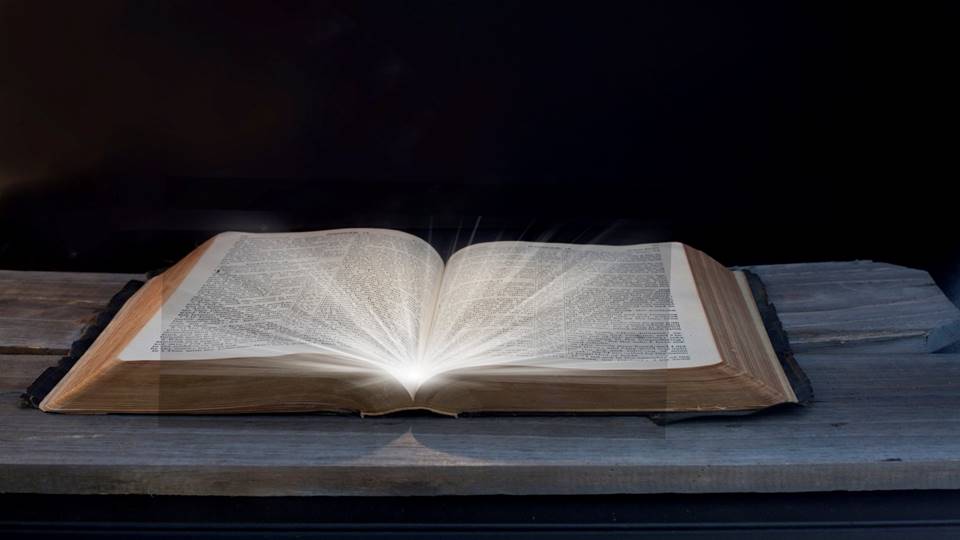 Bài đọc 2
Bài trích thư thứ hai của thánh
Phao-lô tông đồgửi tín hữu Cô-rin-tô.
Anh em có được dư giả, là để giúp đỡ
những người đang lâm cảnh túng thiếu.
Alleluia-Alleluia
Đấng cứu độ chúng ta là Đức Giê-su Ki-tô đã tiêu diệt thần chết, và dùng Tin Mừng mà làm sáng tỏ phúc trường sinh.
Alleluia…
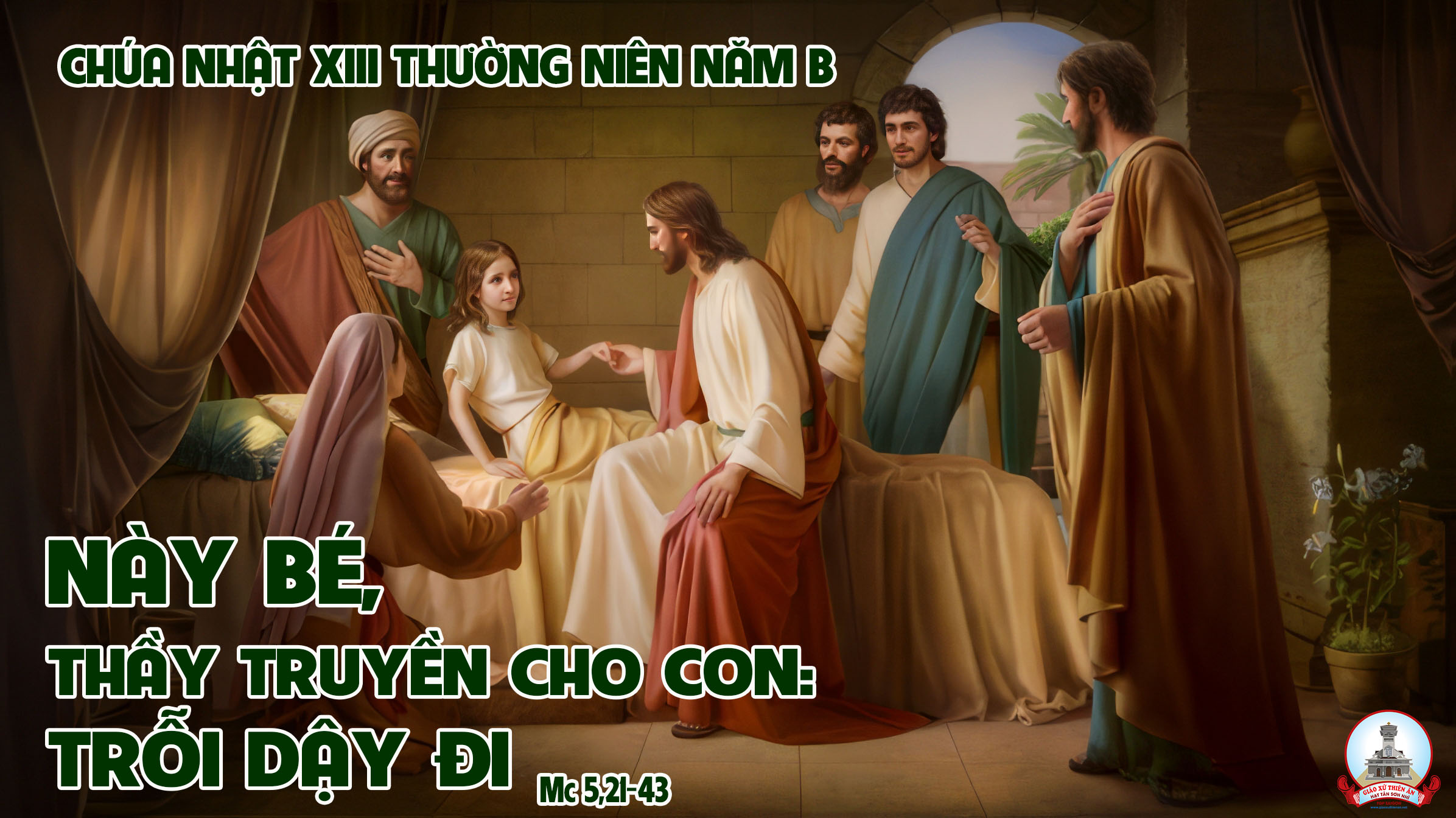 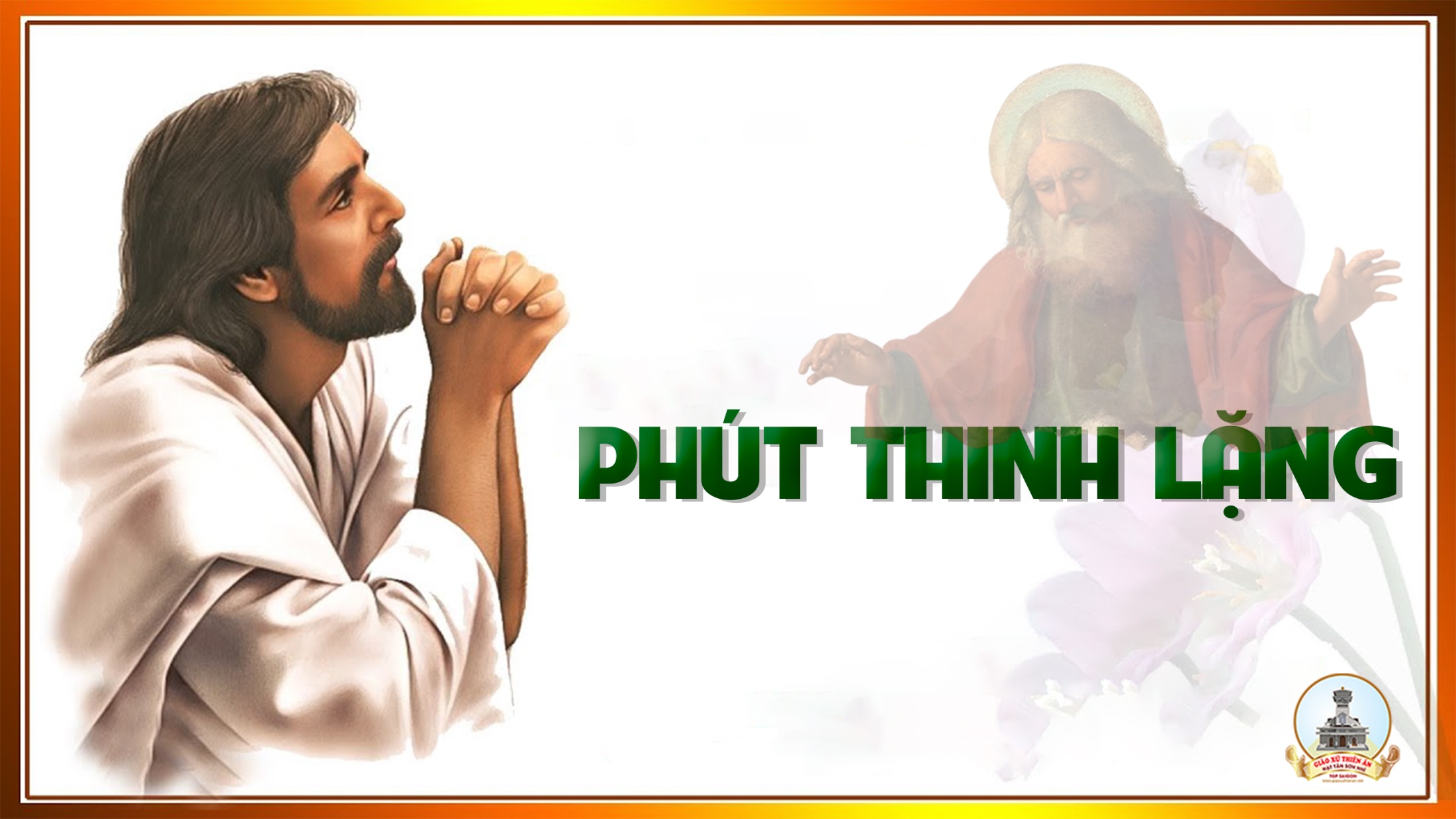 KINH TIN KÍNH
Tôi tin kính một Thiên Chúa là Cha toàn năng, Đấng tạo thành trời đất, muôn vật hữu hình và vô hình.
Tôi tin kính một Chúa Giêsu Kitô, Con Một Thiên Chúa, Sinh bởi Đức Chúa Cha từ trước muôn đời.
Người là Thiên Chúa bởi Thiên Chúa, Ánh Sáng bởi Ánh Sáng, Thiên Chúa thật bởi Thiên Chúa thật,
được sinh ra mà không phải được tạo thành, đồng bản thể với Đức Chúa Cha: nhờ Người mà muôn vật được tạo thành.
Vì loài người chúng ta và để cứu độ chúng ta, Người đã từ trời xuống thế.
Bởi phép Đức Chúa Thánh Thần, Người đã nhập thể trong lòng Trinh Nữ Maria, và đã làm người.
Người chịu đóng đinh vào thập giá vì chúng ta, thời quan Phongxiô Philatô; Người chịu khổ hình và mai táng, ngày thứ ba Người sống lại như lời Thánh Kinh.
Người lên trời, ngự bên hữu Đức Chúa Cha, và Người sẽ lại đến trong vinh quang để phán xét kẻ sống và kẻ chết, Nước Người sẽ không bao giờ cùng.
Tôi tin kính Đức Chúa Thánh Thần là Thiên Chúa và là Đấng ban sự sống, Người bởi Đức Chúa Cha và Đức Chúa Con mà ra,
Người được phụng thờ và tôn vinh cùng với Đức Chúa Cha và Đức Chúa Con: Người đã dùng các tiên tri mà phán dạy.
Tôi tin Hội Thánh duy nhất thánh thiện công giáo và tông truyền.
Tôi tuyên xưng có một Phép Rửa để tha tội. Tôi trông đợi kẻ chết sống lại và sự sống đời sau. Amen.
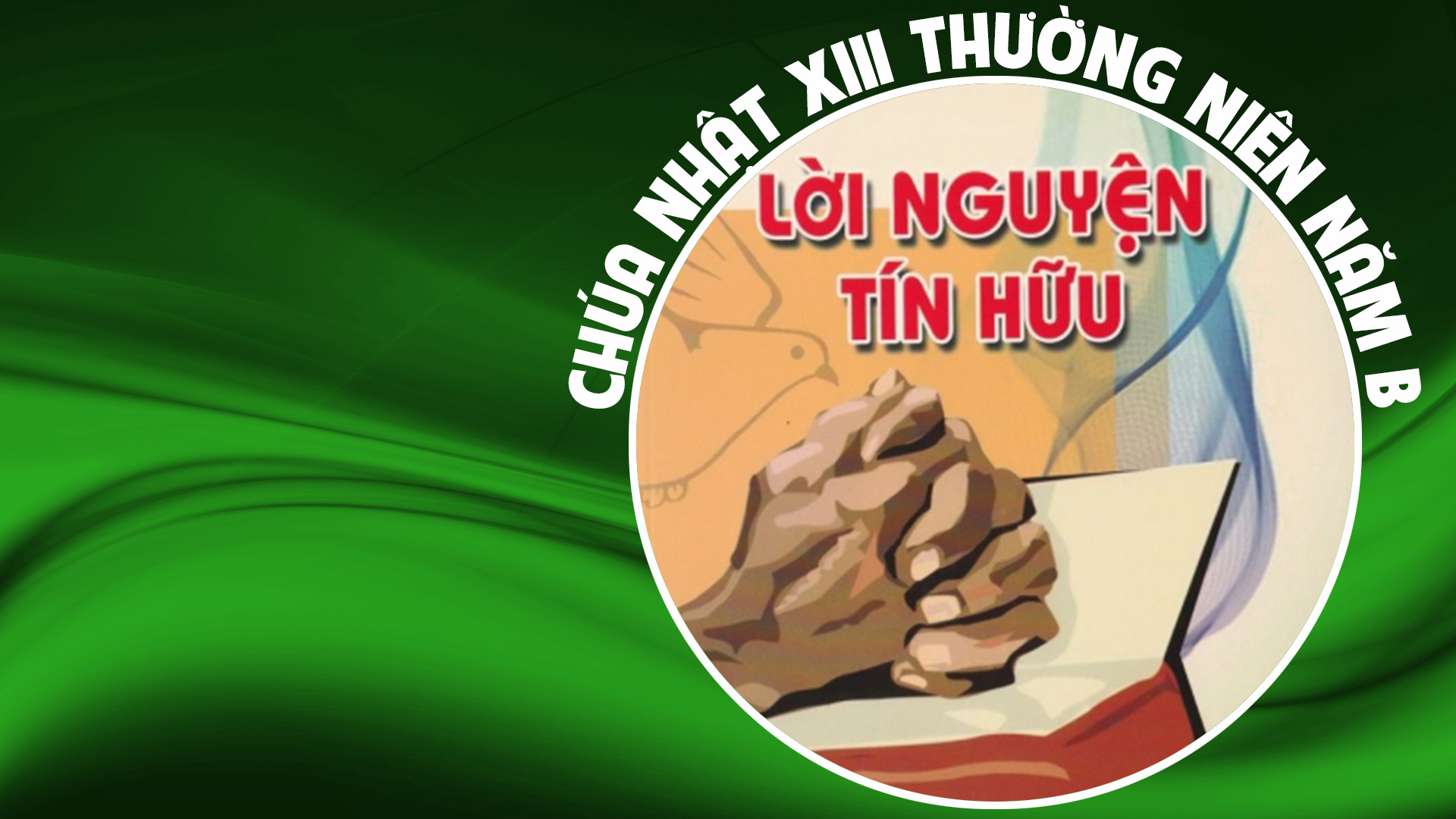 Anh chị em thân mến, khi loan báo Tin Mừng, Đức Giêsu đã chữa lành bệnh tật cho những ai tin tưởng Người. Luôn tin tưởng vào quyền năng của Chúa, chúng ta cùng dâng lời cầu xin.
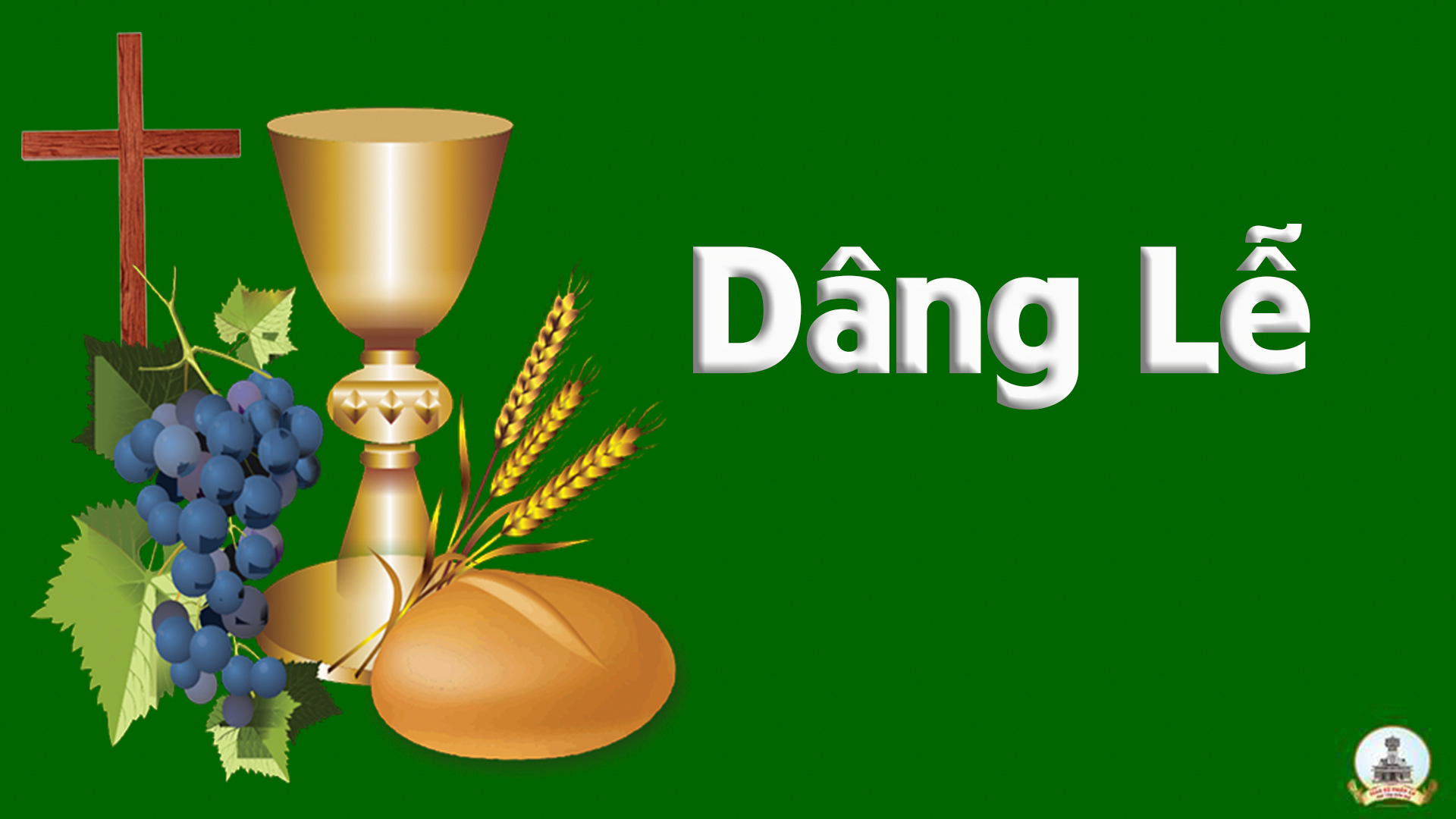 Dâng NgườiPhanxicô
Tk1: Dâng Người bánh rượu í a thơm nồng. Hiệp dâng với bao tình yêu, dâng lên những lời nguyện ước, dâng lên những nỗi vui buồn, dâng Người mơ ước thắm tươi, và nguyện dâng lên trót cuộc đời.
Đk: Dâng lên Người lời nguyện ngát hương, dâng Người ngàn tiếng ca mừng, lòng thành và bánh thơm rượu ngon, dâng lên Chúa thương nhận lời.
Tk2: Dâng Người những ngày tháng trong cuộc đời. Đường đi khó nguy đầy vời. Bao nhiêu bước đường lầm lỗi, bao nhiêu yếu đuối trong đời, tâm thành dâng Chúa Chúa ơi, nguyện đỡ nâng con với tình Người.
Đk: Dâng lên Người lời nguyện ngát hương, dâng Người ngàn tiếng ca mừng, lòng thành và bánh thơm rượu ngon, dâng lên Chúa thương nhận lời.
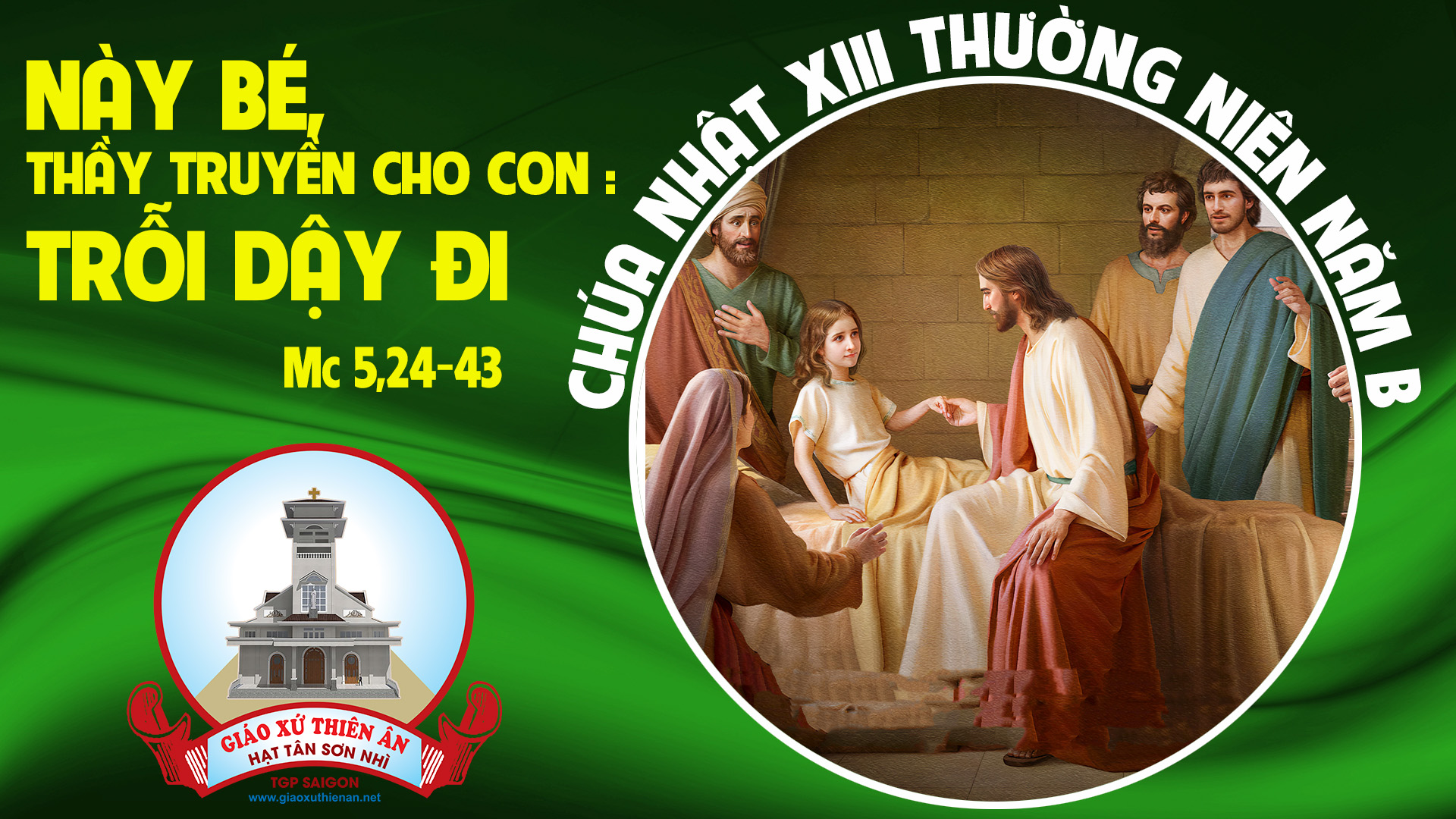 Ca Nguyện Hiệp LễDù Con Chưa Thấy NgàiNguyễn Duy
Tk1: Này linh hồn con nguyện hướng về Chúa. Tâm tư khấn xin từ đây Chúa đừng để con đắng cay bao giờ.
**: Vì ai cậy Chúa và tin ở Chúa. Tâm tư chứa chan niềm vui chẳng khi nào ngơi tiếng ca tuyệt vời.
Đk: Chúa ơi! Bao tháng năm rồi con những u hoài ngước trông về Chúa. Chúa ơi! Con hướng lên Ngài chan chứa hy vọng, vững tin muôn đời.
Tk2: Đời con tội lỗi tuổi xuân lầm lỡ. Xin thương thứ tha Ngài ơi đoái trông hồn con tháng năm dại khờ.
**: Đường ngay nẻo chính Ngài hãy dạy con. Đi theo bước chân tình yêu ngước trông trời cao chứa chan ngọt ngào.
Đk: Chúa ơi! Bao tháng năm rồi con những u hoài ngước trông về Chúa. Chúa ơi! Con hướng lên Ngài chan chứa hy vọng, vững tin muôn đời.
Tk3: Ngày đêm tìm Chúa dù chưa được thấy. Nhưng con vẫn luôn cậy trông thấy tim nhẹ vương biết bao yêu thương.
**: Đời đi tìm Chúa lòng như bừng mở. Trăm hoa ngát hương trời mơ thấy như lòng con mến thương nhiều hơn.
Đk: Chúa ơi! Bao tháng năm rồi con những u hoài ngước trông về Chúa. Chúa ơi! Con hướng lên Ngài chan chứa hy vọng, vững tin muôn đời.
Tk4: Nhờ ân tình Chúa mà con được sống. Tim con hiến dâng từ đây vững trông ngày mai bước trên đường dài.
**: Lời Chúa gọi con Lời trao hồng ân. Tin vui đến trong trần gian đến nay đời con sống trong bình an.
Đk: Chúa ơi! Bao tháng năm rồi con những u hoài ngước trông về Chúa. Chúa ơi! Con hướng lên Ngài chan chứa hy vọng, vững tin muôn đời.
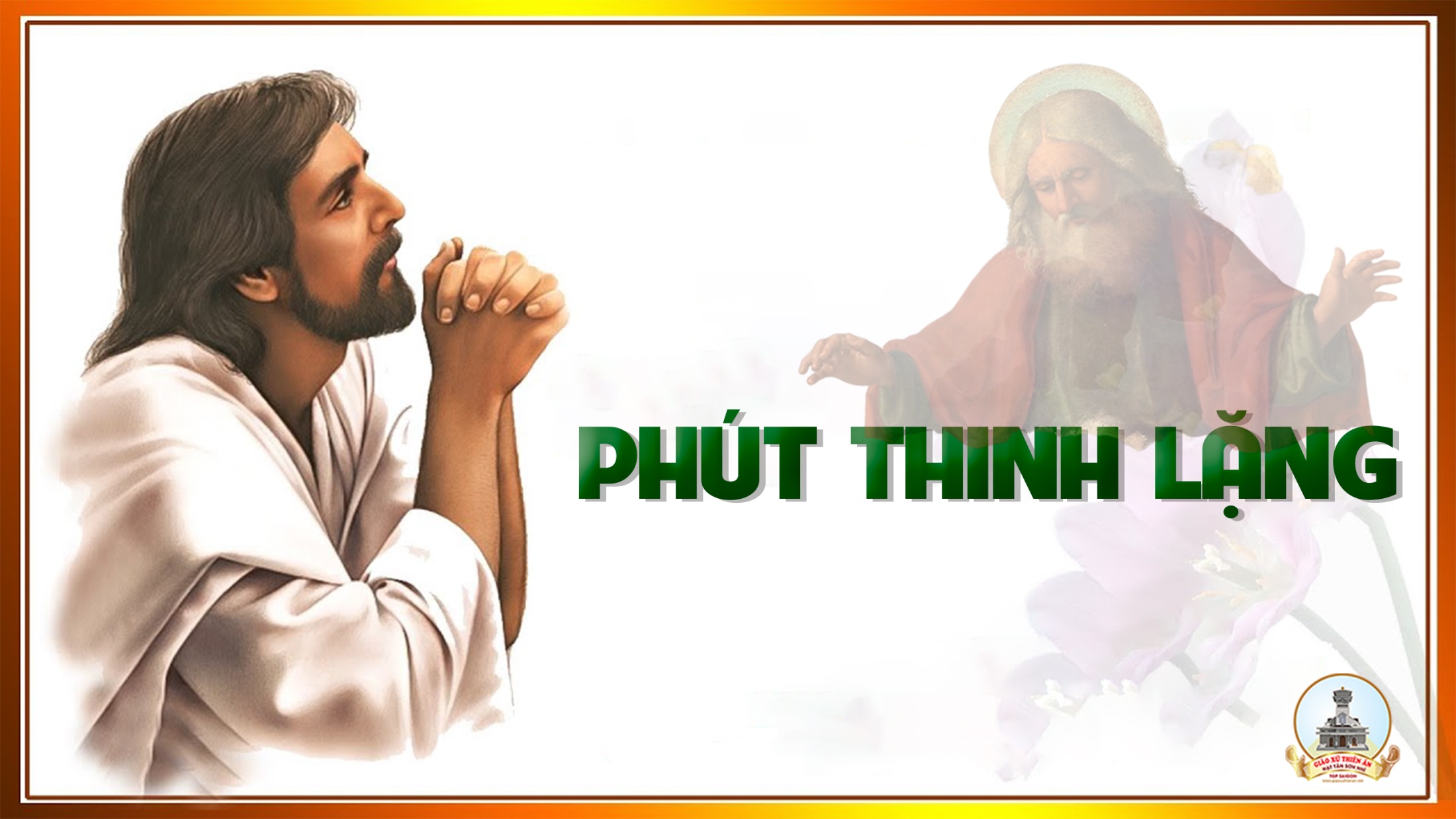 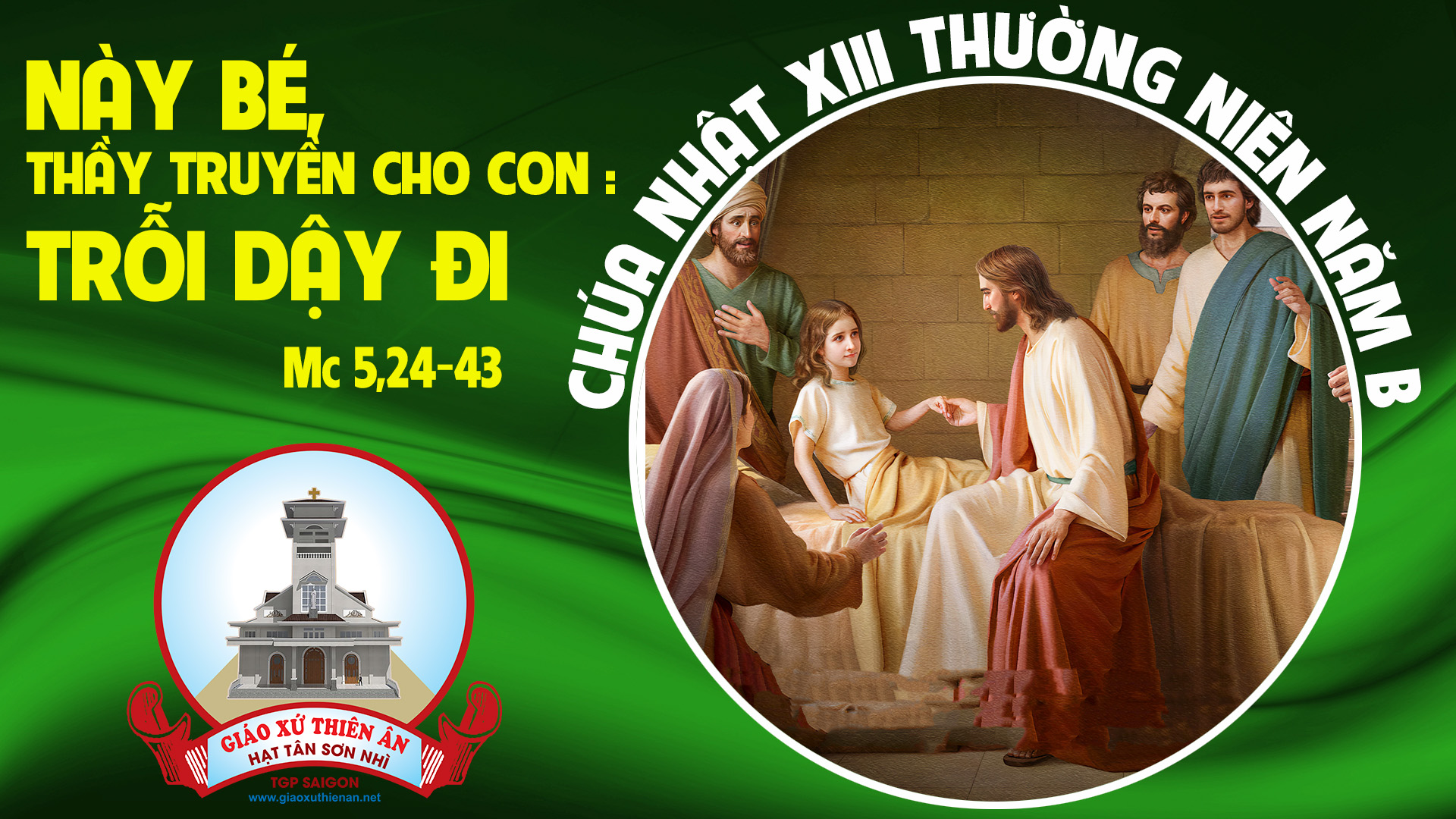 Ca Kết LễThánh Tâm Chúa GiêsuHuyền Linh
Thánh Tâm Chúa Giê-su nguồn êm ái dịu dàng xin hãy ban xuống lòng con tàn lửa say yêu một Chúa. Thánh Tâm Chúa Giê-su tràn lan niềm thương xót xin thương giúp người đang sống trong tội biết tìm đến Thánh Tâm Cha.
Thánh Tâm Chúa Giê-su nguồn êm ái dịu dàng xin hãy ban xuống lòng con tàn lửa say yêu một Chúa. Thánh Tâm Chúa Giê-su tràn lan niềm thương xót xin thương mến xin thương những người đã trót cả lòng vấp phạm đến Thánh Tâm Ngài.
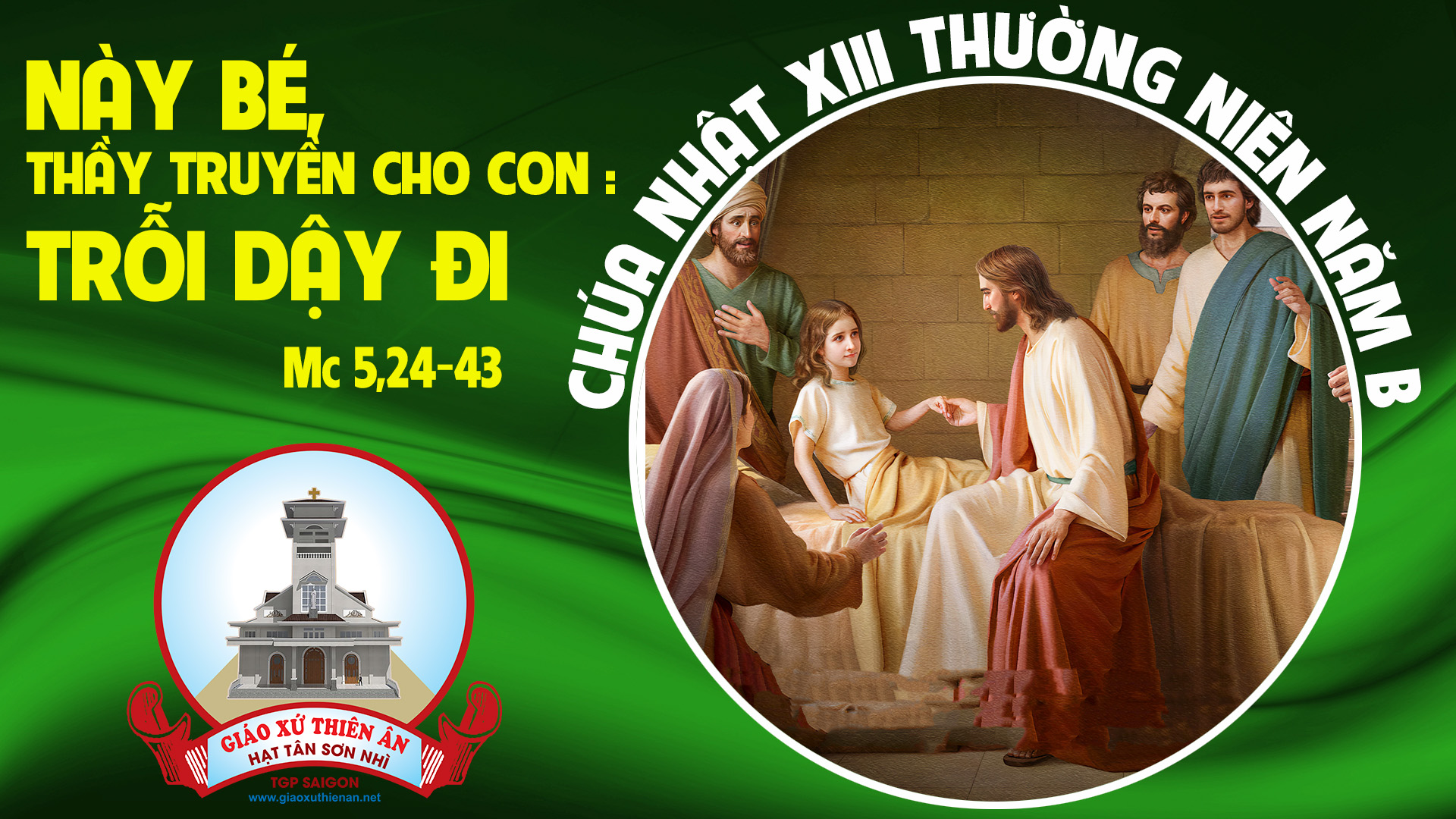